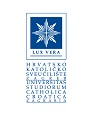 Teorija medijatizacije
Akademska godina 2015./2016.
Uvod u sociologiju medija
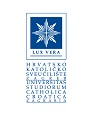 Medijacija vs. Medijatizacija
Medijacija je prenošenje ili transmisija komunikacije posredstvom medija.

Medijatizacija se odnosi na šire metapromjene medija i oblike komunikacije što utječu na promjene u ljudskoj svakodnevici, na promjene osobnih i kolektivnih identiteta, na društvene odnose te na kulturu i društvu u cjelini.


Medijatizacija se, dakle, bavi proučavanjem dugoročnih međuodnosa medija i
komunikacije s jedne strane i promjenama društva i kulture s druge strane


Proces medijske odnosno komunikacijske i društvene promjene odnosi se na sve
društvene sfere, pa se tako može govoriti i o medijatizaciji politike (Mazzoleni i Schulz, 2004) ili medijatizaciji ekonomije, odnosno medijatizaciji korporativnog djelovanja (Pallas i Fredrikson, 2013; Pallas i dr., 2014).
Uvod u sociologiju medija
2
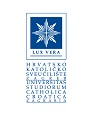 Medijatizacija
Teoretičari koji se usmjeravaju na medijatizaciju i društveno-kulturne promjene često se dijele na one koji prihvaćaju konstruktivistički pristup i one koji zauzimaju institucionalni pristup.

U konstruktivističkom pristupu katkada se koristi izraz„sile oblikovanja“ (eng. moulding forces) koji se odnosi na medije koji upravo medijatizacijom oblikuju društvenu promjenu upravo.

Tako, primjerice, Hepp (2011) smatra da se društvena promjena treba proučavati u usporedbi s društvenim djelovanjem, osobito komunikativnim djelovanjem. Nadalje, smatra da se empirijski mogu proučavati „medijatizirani svjetovi“ (eng. mediatized worlds) koje sačinjavaju intersubjektivna znanja, specifične društvene prakse i kulture sudionika komunikacijskog procesa.
Uvod u sociologiju medija
3
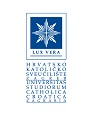 Medijatizacija
S druge strane, Hjarvard (2008, 2014) razvija institucionalni pristup medijatizaciji

Za njega medijatizacija podrazumijeva procese u kojima društvo u značajnoj mjeri postaje ovisno o medijima i njihovoj specifičnoj logici. To znači da su mediji integrirani u djelovanje drugih društvenih institucija te da se društvena interakcija unutar institucija, između institucija i u društvu u cjelini odvija s pomoću medija i medijske logike.

Mediji se upliću i utječu na aktivnosti drugih institucija kao što su obitelj, politika, religija itd. te istovremeno otvaraju zajednički medijski forum za društvo u cjelini (Hjarvard, 2008).
Uvod u sociologiju medija
4
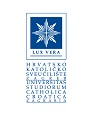 Glavne dimenzije uloge medija u procesu medijatizacije
Prvo, mediji omogućuju „protezanje“ komunikacije mimo fizičkih i prostornih ograničenja međuljudske komunikacije. 

Drugo, mediji u određenoj mjeri „zamjenjuju“ pojedine društvene aktivnosti i institucije te istovremeno mijenjaju njihov karakter. 

Treće, mediji omogućuju „prožimanje“različitih društvenih aktivnosti i institucija. 

Četvrto, različiti akteri iz područja ekonomije, politike, sporta, zabave i drugih područja „prisvajaju“medije na različite načine.
Uvod u sociologiju medija
5
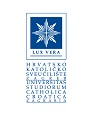 Medijatizacija intergirana definicija
Medijatizacija je proces djelovanja medija na društvene institucije i procesu u kojemu institucije oblikuju medije, što podrazumijeva promjene samih medija kao i promjene oblika i načina komuniciranja te ukupne društvene i kulturne promjene. Pronalazi se na različitim razinama društvene stvarnosti. Njezine dimenzije obuhvaćaju „protezanje“, „zamjenu“, „miješanje“ i „prisvajanje“ komunikacije, medija i društvenih aktivnosti.
Uvod u sociologiju medija
6
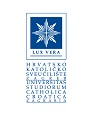 Odnosi moći i medijatizacija
Bez obzira govorimo li o konstruktivističkom ili institucionalnom pristupu mediji i
društvo međusobno se prožimaju na različite načine i različitim dinamikama. Teorija
medijatizacije pomaže u razumijevanju pojedinih procesa i njihovih složenih međuodnosa.

Širina promjena obuhvaćenih procesima medijatizacije usporediva je s drugim suvremenim metaprocesima poput globalizacije, individualizacije i komercijalizacije (Krotz, 2007).


kada govorimo o procesima medijatizacije kao o međusobnom konstituiranju i
interakciji između medijske i društvene promjene, neizbježno je uzeti u obzir i druge procese kao što su komercijalizacija i komodifikacija komunikacije te demokratizacija komunikacijskih procesa, što se očituje u sudjelovanju u procesima odlučivanja i oblikovanja javnih politika te promicanju demokratskih vrijednosti i ideala.
Uvod u sociologiju medija
7
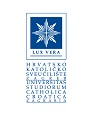 Odnosi moći i medijatizacija
Komunikacija u suvremenim društvima ovisio širim razvojnim tendencijama kapitalizma i demokracije jer se razvija između komercijalnih interesa te pitanja društvene pravde i političkog upravljanja (McChesney, 2000).

Ukorijenjenost medija i komunikacije u ekonomskim i političkim procesima vrijedi za masovnu komunikaciju (Garnham, 1986/2006) jednako kao i za internet i nove medije.

digitalna sfera ne uspostavlja potpuno novu ekonomiju jer ona i dalje podrazumijeva osnovne sistemske prioritete stvaranja profita (Freedman, 2012).

Digitalne tehnologije nisu neutralne, već njihov društveni utjecaj ovisi o akterima koji ih koriste i načinima na koje akteri komuniciraju i sudjeluju u javnoj sferi.
Uvod u sociologiju medija
8
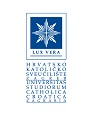 Odnosi moći i medijatizacija
Komunikacija u suvremenim društvima ovisio širim razvojnim tendencijama kapitalizma i demokracije jer se razvija između komercijalnih interesa te pitanja društvene pravde i političkog upravljanja (McChesney, 2000).

Ukorijenjenost medija i komunikacije u ekonomskim i političkim procesima vrijedi za masovnu komunikaciju (Garnham, 1986/2006) jednako kao i za internet i nove medije.

digitalna sfera ne uspostavlja potpuno novu ekonomiju jer ona i dalje podrazumijeva osnovne sistemske prioritete stvaranja profita (Freedman, 2012).

Digitalne tehnologije nisu neutralne, već njihov društveni utjecaj ovisi o akterima koji ih koriste i načinima na koje akteri komuniciraju i sudjeluju u javnoj sferi.
Uvod u sociologiju medija
9
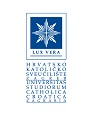 Odnosi moći i medijatizacija
kada govorimo o procesima medijatizacije kao o međusobnom konstituiranju i
interakciji između medijske i društvene promjene, neizbježno je uzeti u obzir i druge procese kao što su komercijalizacija i komodifikacija komunikacije te demokratizacija komunikacijskih procesa, što se očituje u sudjelovanju u procesima odlučivanja i oblikovanja javnih politika te promicanju demokratskih vrijednosti i ideala.


Politička ekonomija komunikacije propituje odnose moći koji konstituiraju
proizvodnju, distribuciju i potrošnju resursa odnosno komunikacije (Mosco, 2009: 2).
Iako dinamike i načini na koje se moć ostvaruje mogu biti različiti, propitivanje
proizvodnje, distribucije i potrošnje komunikacije vrijedi jednako za masovnu i
umreženu komunikaciju.
Uvod u sociologiju medija
10
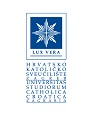 Medijska javna sfera i digitalizacija
Javna sfera zamišljena je kao područje u kojemu građani međusobno komunicirajući propituju načine upravljanja društvom.

U svim suvremenim javnim sferama mediji predstavljaju infrastrukturu koja omogućuje distribuciju i razmjenu informacija, različitih vrsta znanja i argumenata što se odnose na činjenice, probleme i njihova moguća rješenja.

Medijska se infrastruktura od 1990. intenzivno i trajno digitalizira u čitavu svijetu.

Digitalna javna sfera nasljednica je koncepata javnosti i javne sfere kako su bili shvaćeni u 20. stoljeću, osobito u radovima Jürgena Habermasa (Habermas, 1962) i u okvirima teorijskih rasprava o deliberativnoj demokraciji
Uvod u sociologiju medija
11
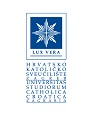 Medijska javna sfera i digitalizacija
Strukturna transformacija javne sfere u Hrvatskoj odvija se u okvirima sistemske
tranzicije, nagle i snažne komercijalizacije medija, tiska osobito, jakog prodora i brzog usvajanja novih komunikacijskih tehnologija te brzog razvoja i povećanja broja elektroničkih medija.
Uvod u sociologiju medija
12
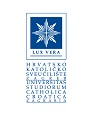 Hvala na pažnji!
Uvod u sociologiju medija
13